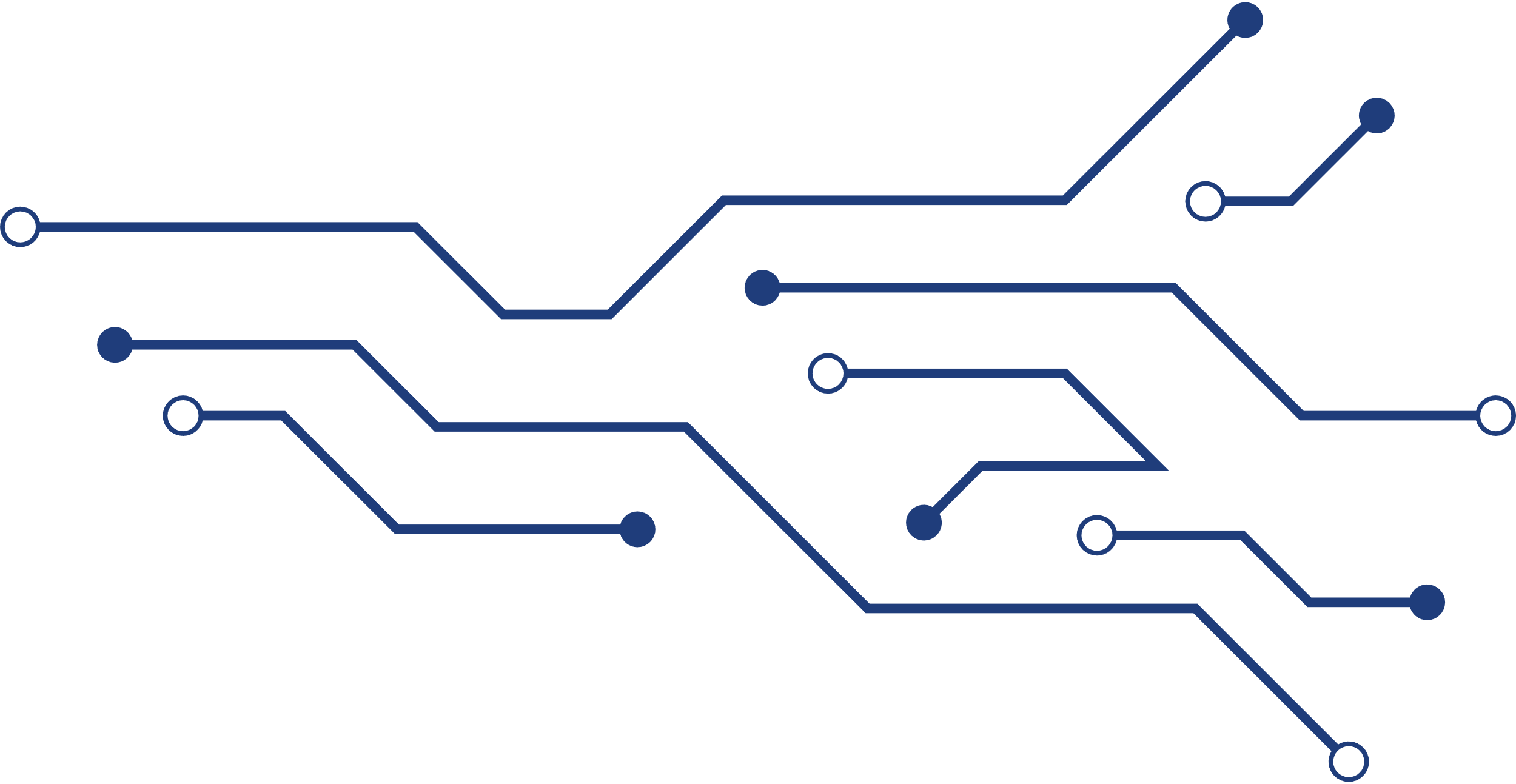 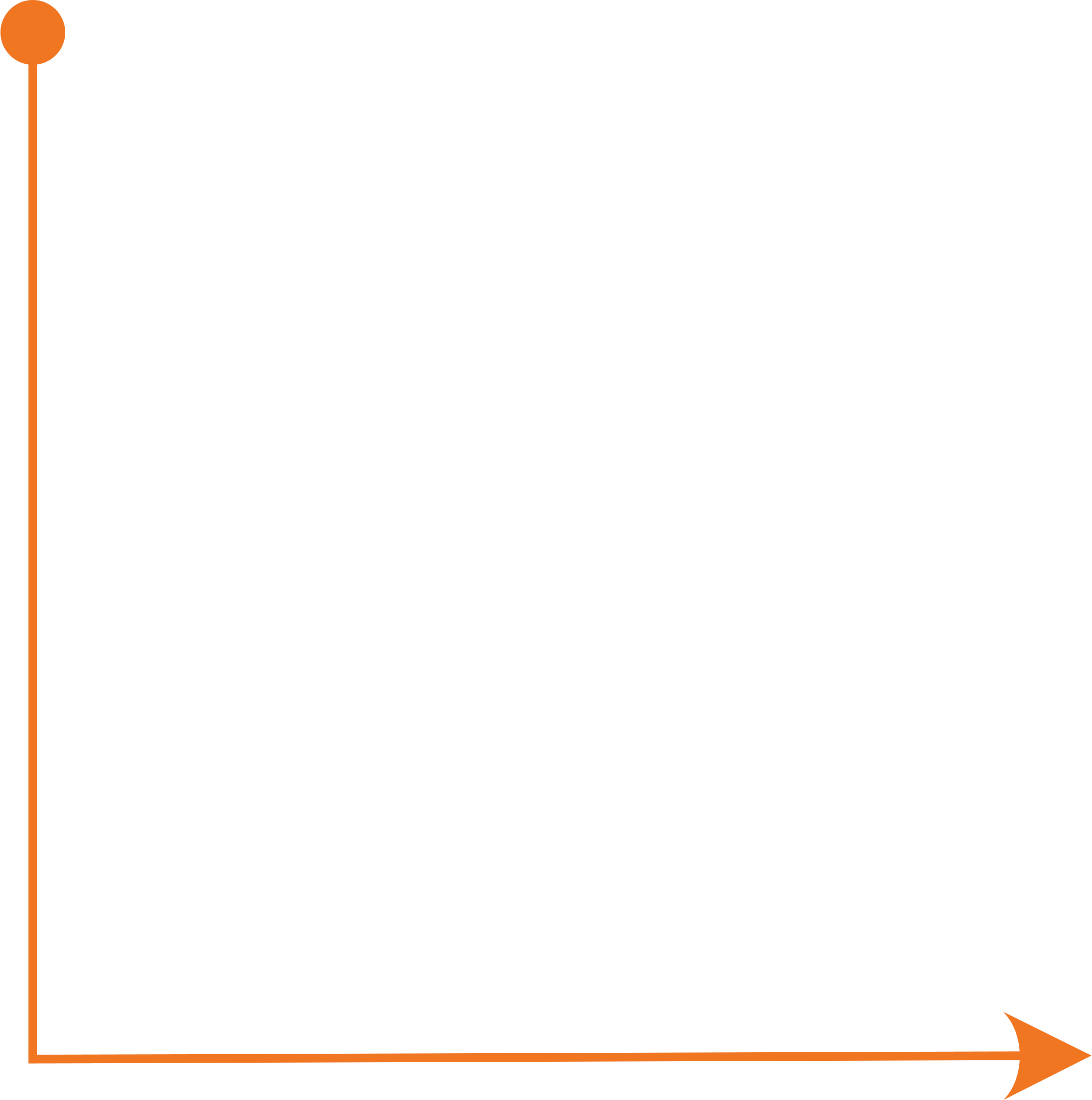 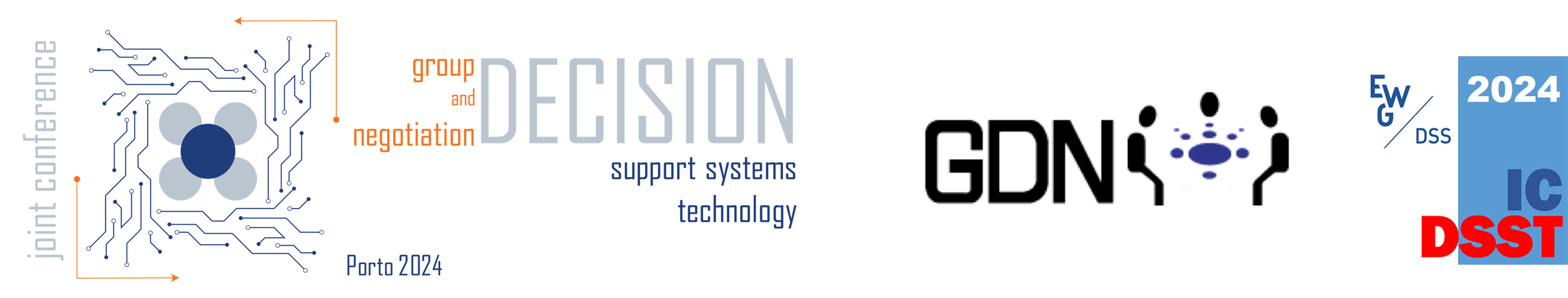 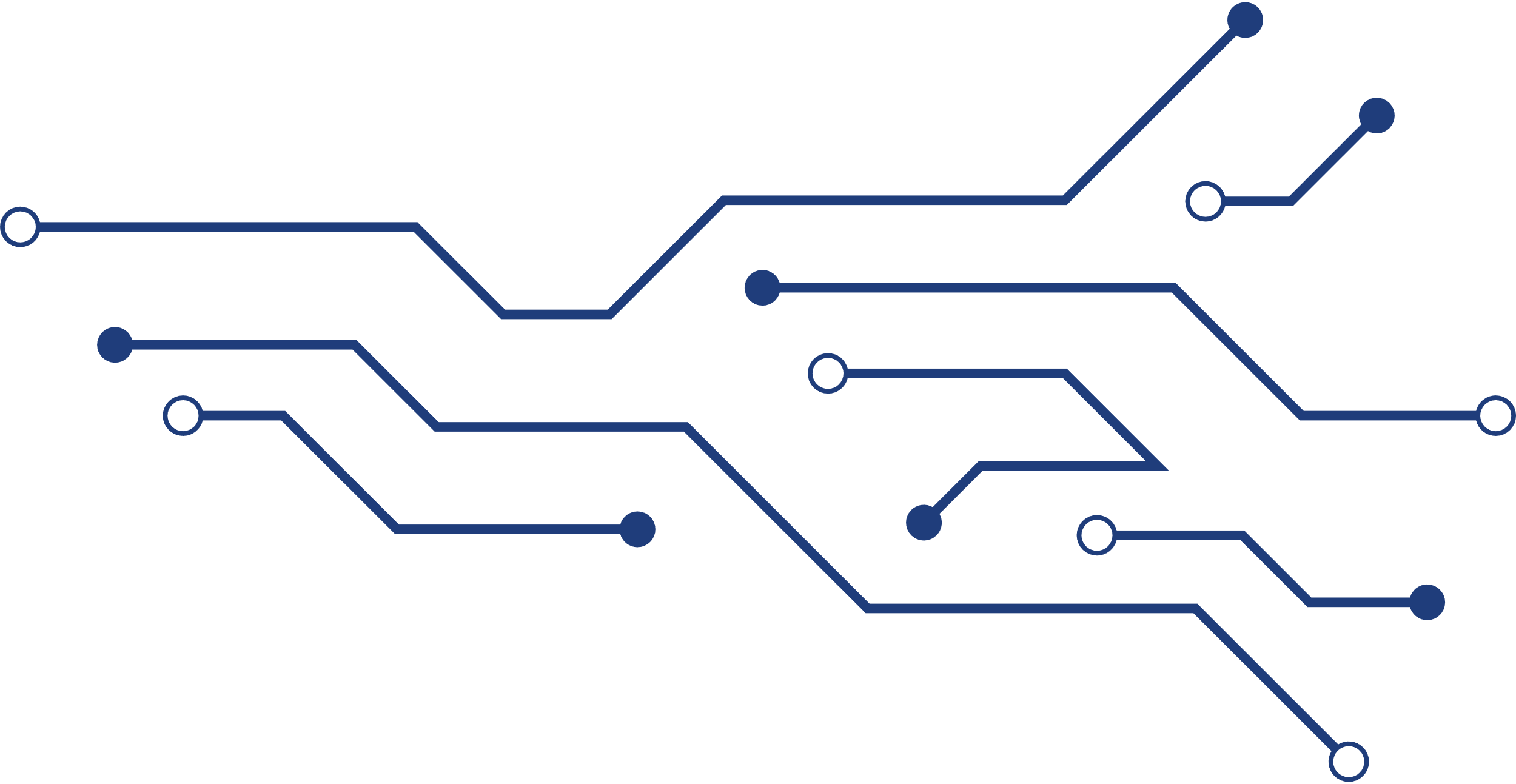 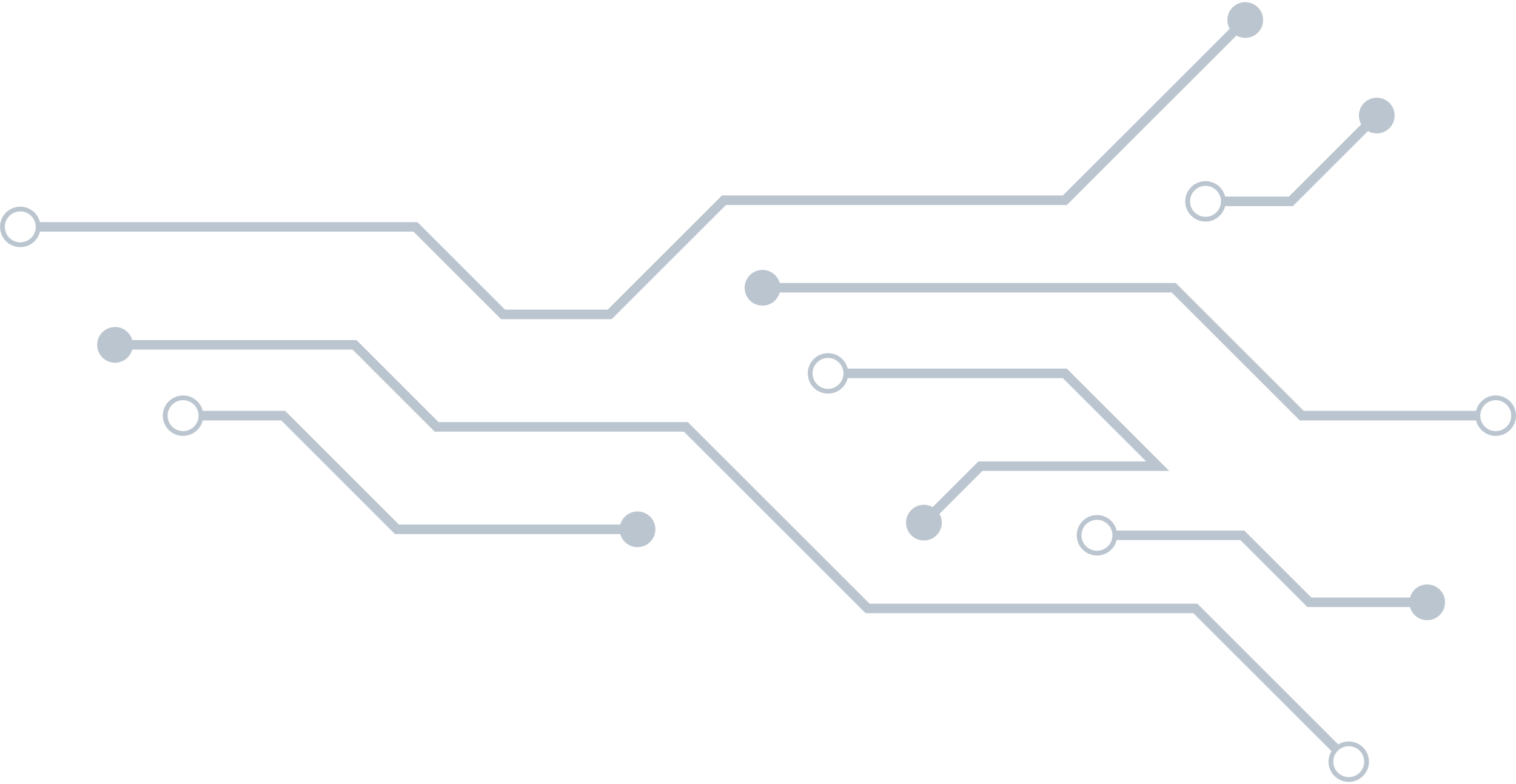 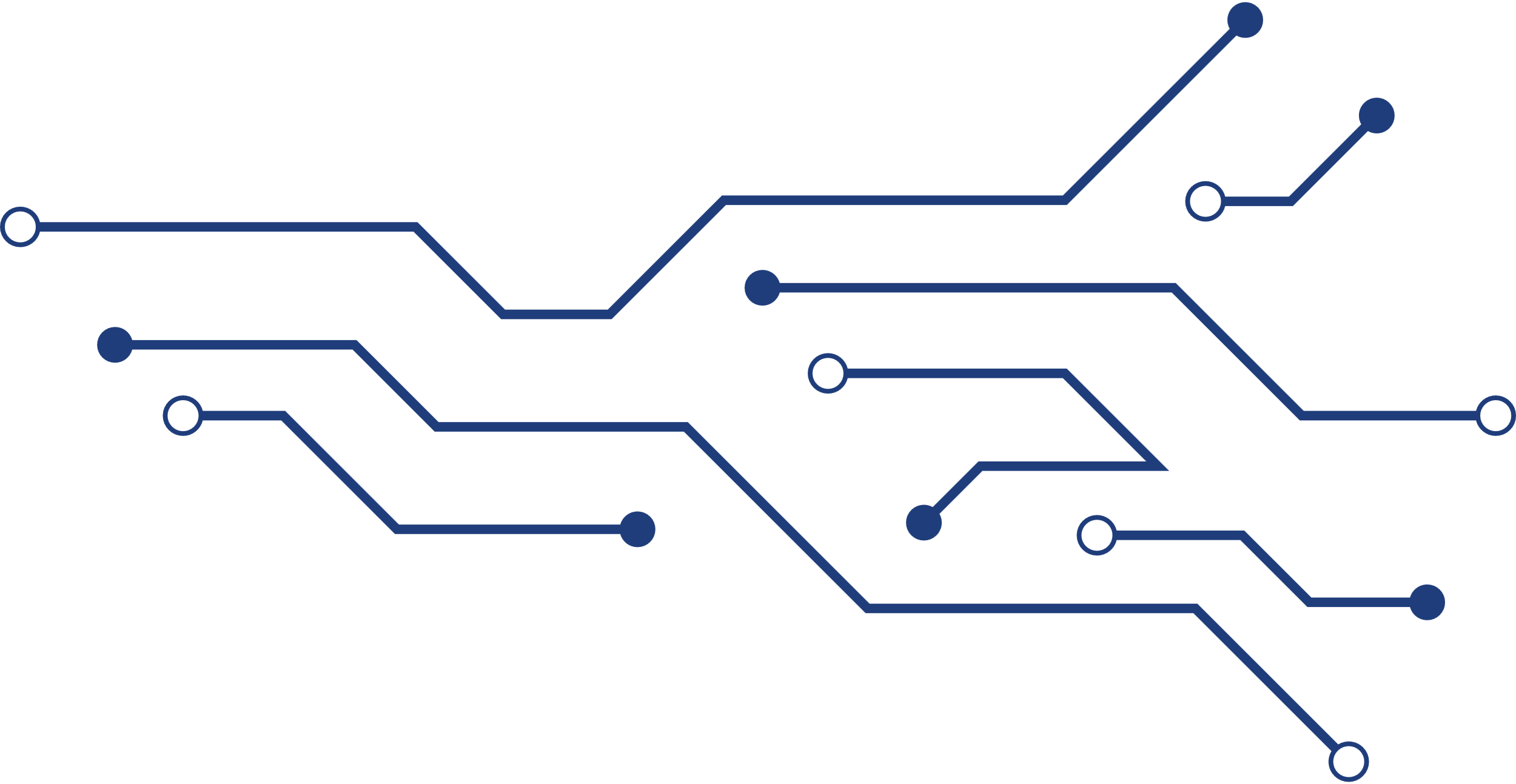 Suggested font for text is Arial or other standard font available in all computers, color black. 
Please keep the font size above 18pt.
Suggested colors are:
Color 1
Color 2
Color 3
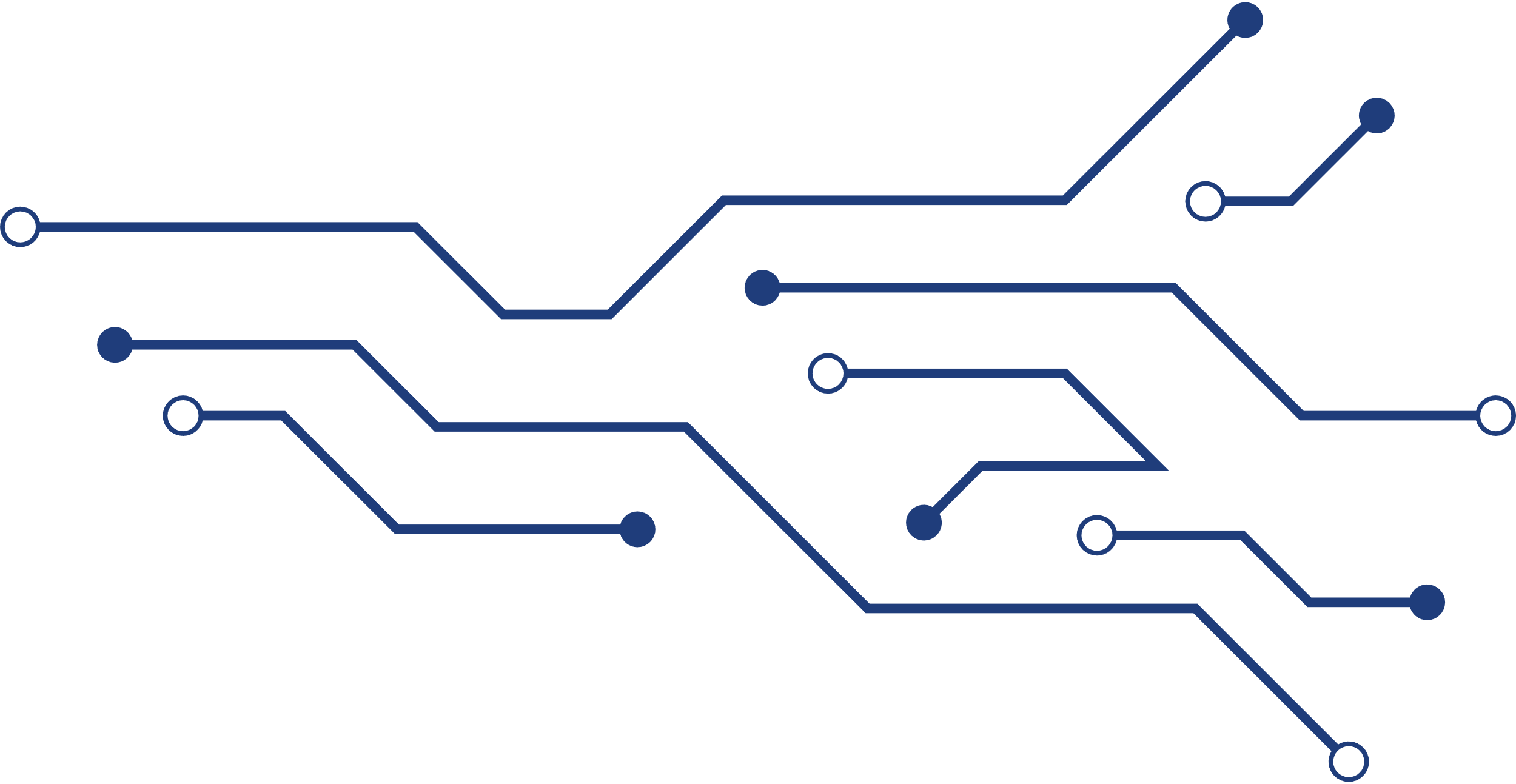 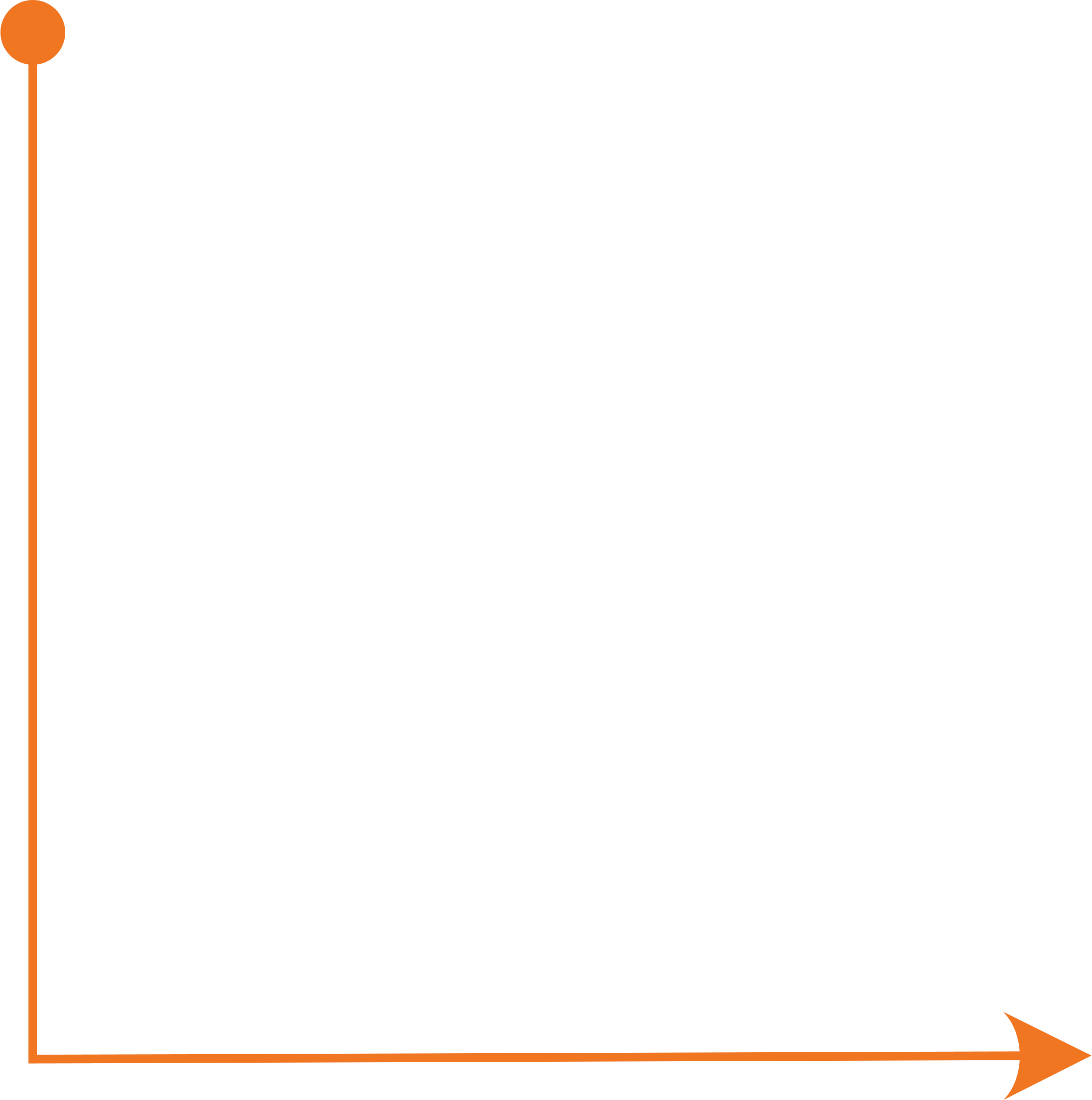 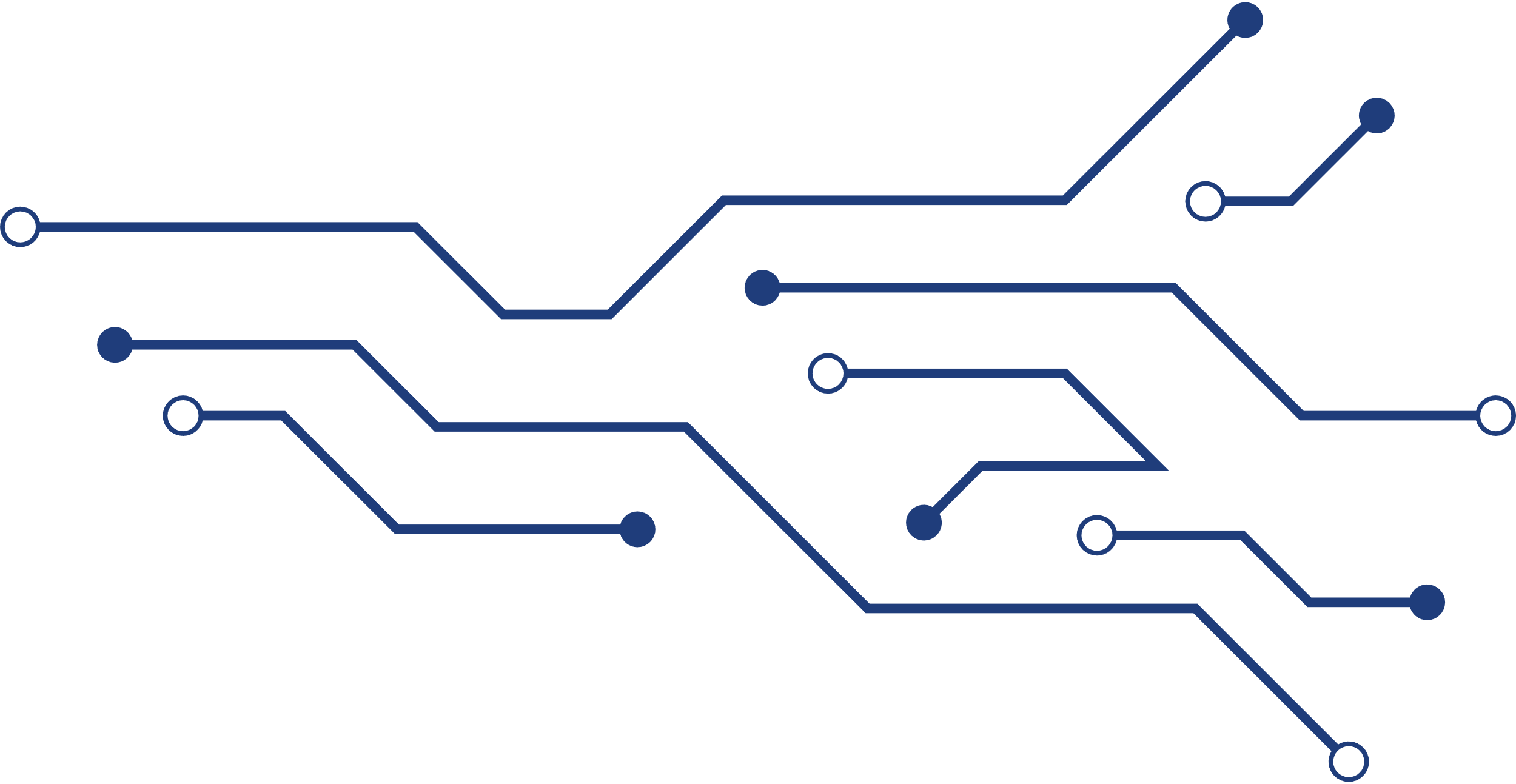